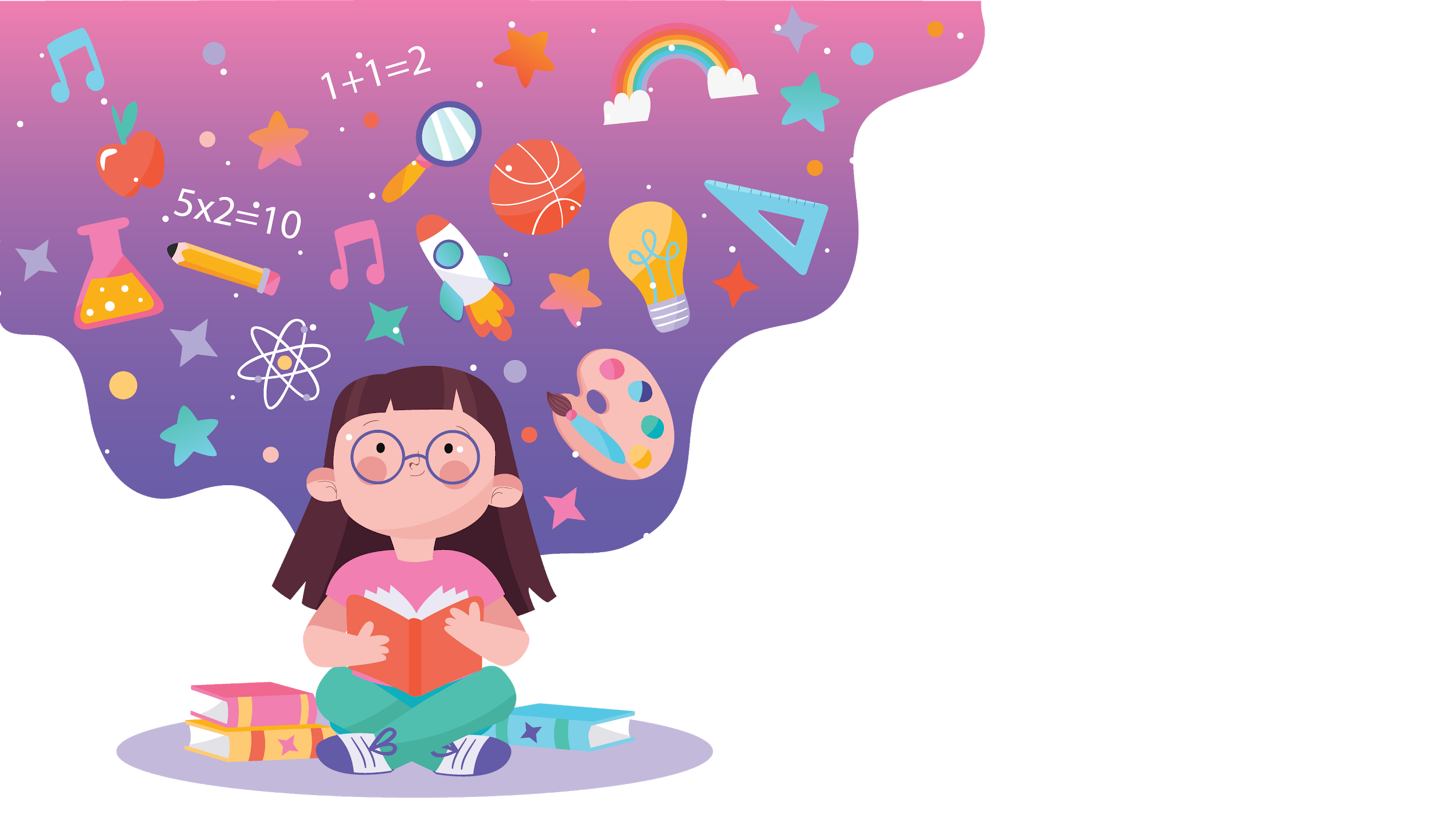 PATRONESY ÁLGEBRA
RECORDANDO!
SABÍAS QUÉ??
En el crepúsculo de la era griega, apareció un hombre singular:  Diofanto de Alejandría, célebre matemático del siglo III a.c. quien ha sido conocido como el "Padre del Álgebra" contribuyó a establecer el álgebra simbólica y los signos + y -
LENGUAJE ALGEBRAICO
Ustedes ya conocen el lenguaje numérico , el cual usamos en operaciones aritméticas en las que sólo intervienen números.
Pero existe casos en donde se utiliza letras en combinación de números y es lo que conocemos como lenguaje algebraico.
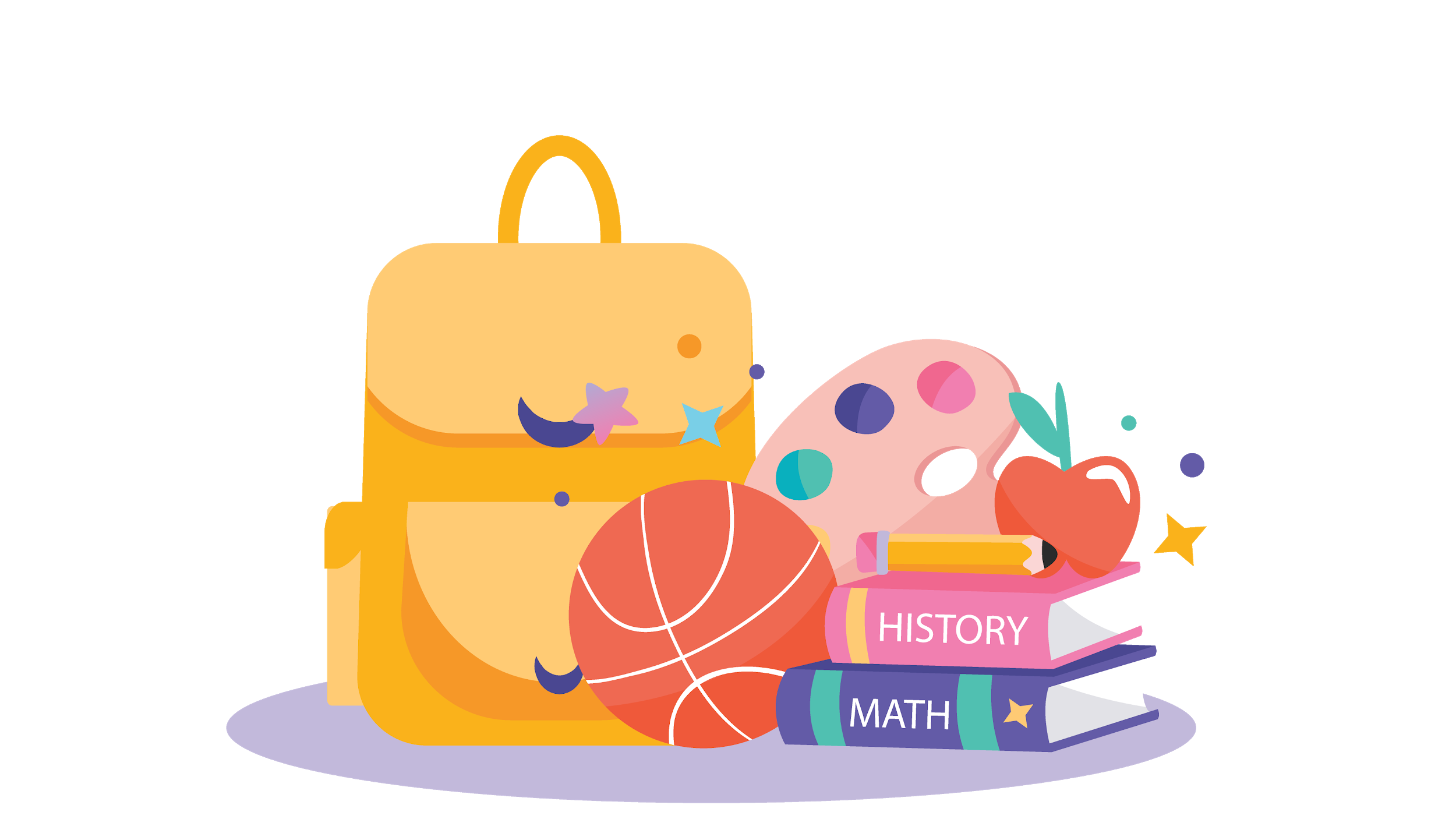 EJEMPLOS
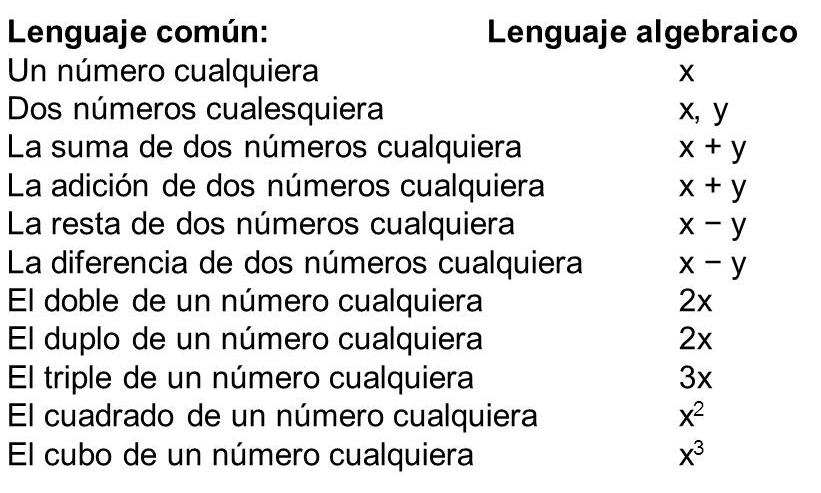 MISIÓN
REALIZAR LAS SIGUIENTES ACTIVIDADES EN TU CUADERNO, ESCRIBIENDO SU RESPECTIVA EXPRESIÓN ALGEBRAICA
ES TU TURNO
EXPRESIÓN ALGEBRAICA
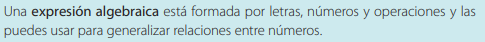 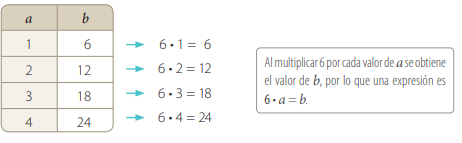 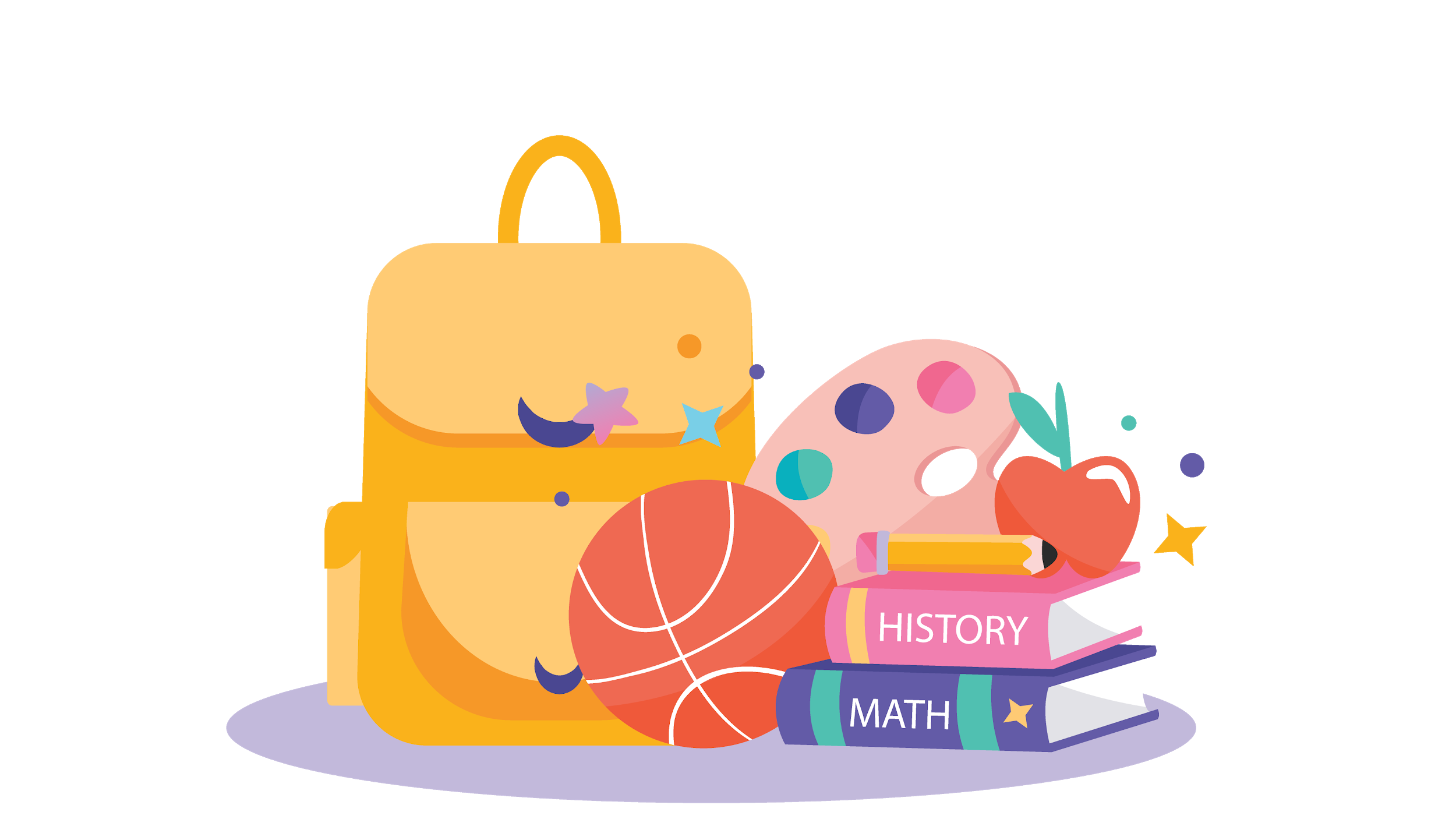 ATENCÍÓN
Si en cada fila aumentan de 3 en 3 ¿Cómo quedaría expresado de forma algebraica?

Responde en tu cuaderno.
Escribe en tu cuaderno una expresión algebraica para calcular el Perímetro del siguiente rectángulo.
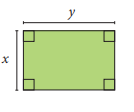 Considera que el Perímetro es la suma de todos los lados.